Михаил Шолохов
Судьба человека
Урок чтения и 
развития речи, 9 класс
Автор: Недобега Наталья Ивановна,
Учитель русского языка и литературы
ГБС(К)ОУ общеобразовательная 
школа – интернат №7 станицы Казанской Краснодарского края
В немецком концлагере
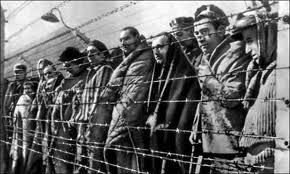 Русские военнопленные
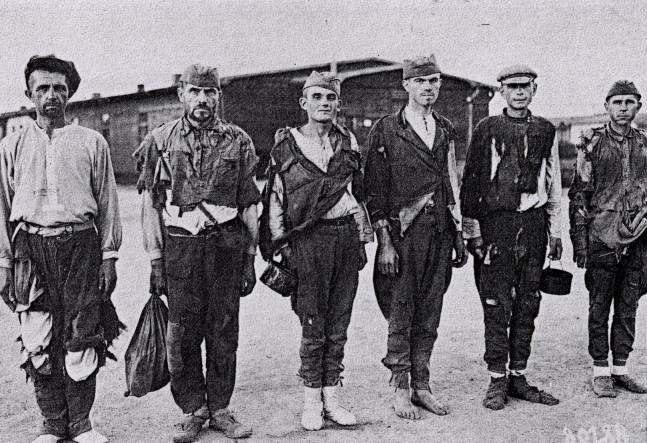 Враги сожгли родную хату…
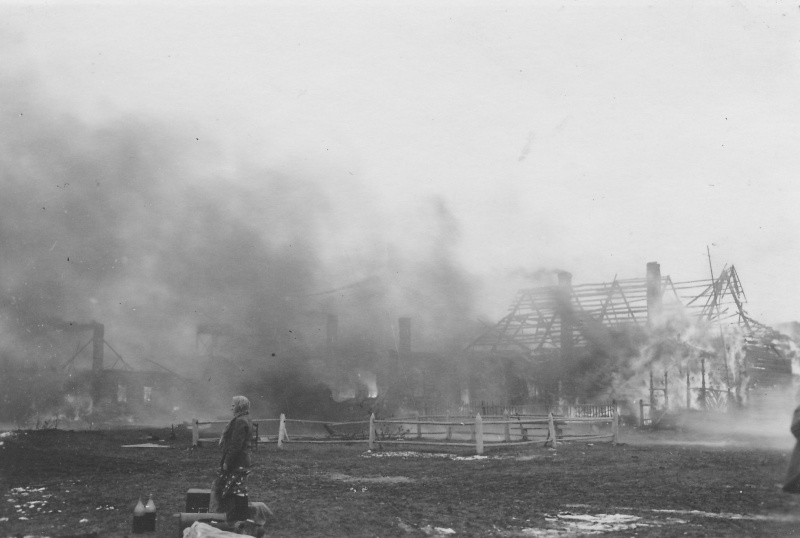 Сожжённая деревня
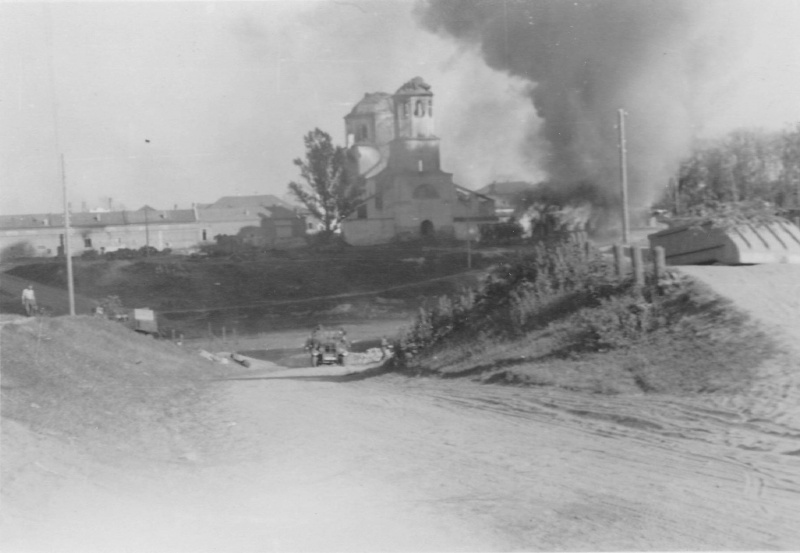 Разрушенное село
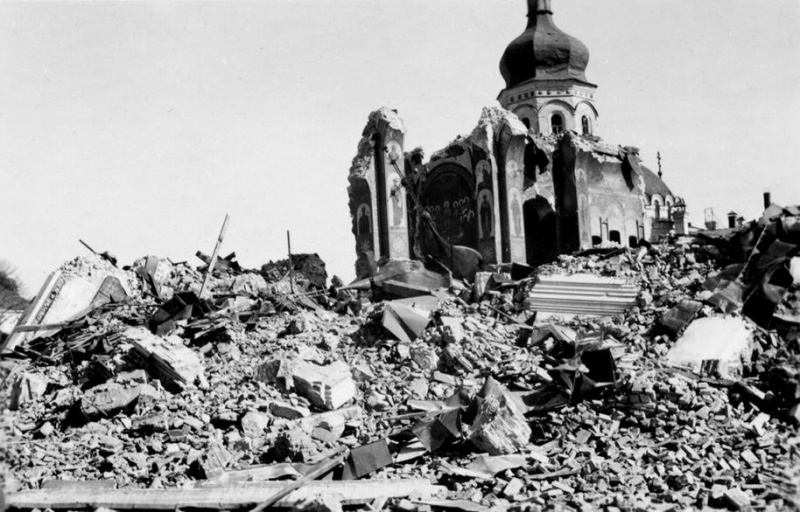 Много сирот оставила война…
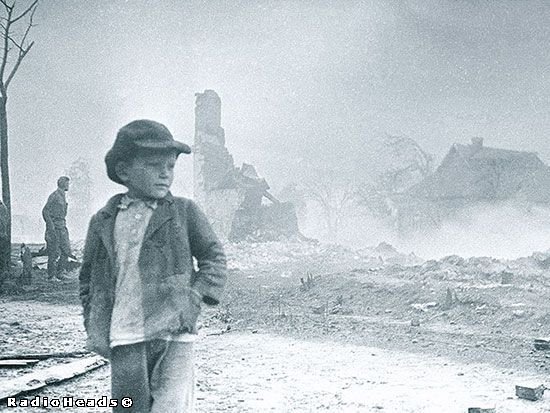 В сердце солдата всегда живет любовь…
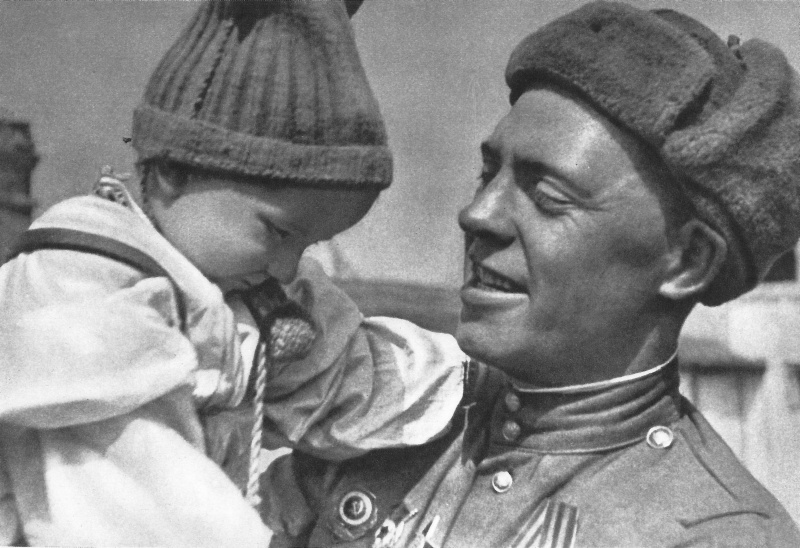 Список используемых источников
Автор и источник заимствования неизвестен